Thứ Sáu ngày 15 tháng 12 năm 2023
Toán:
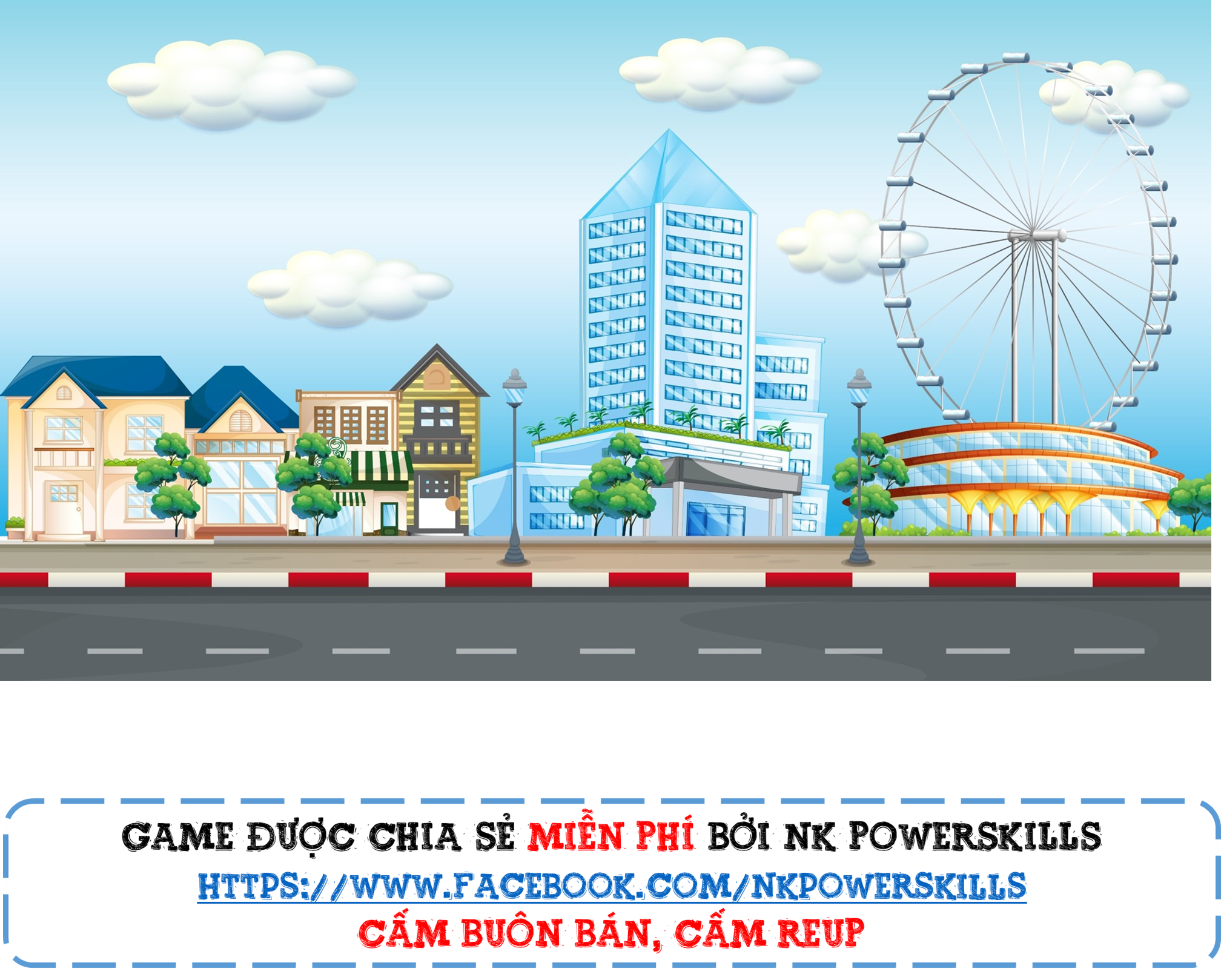 VƯỢT CHƯỚNG NGẠI VẬT
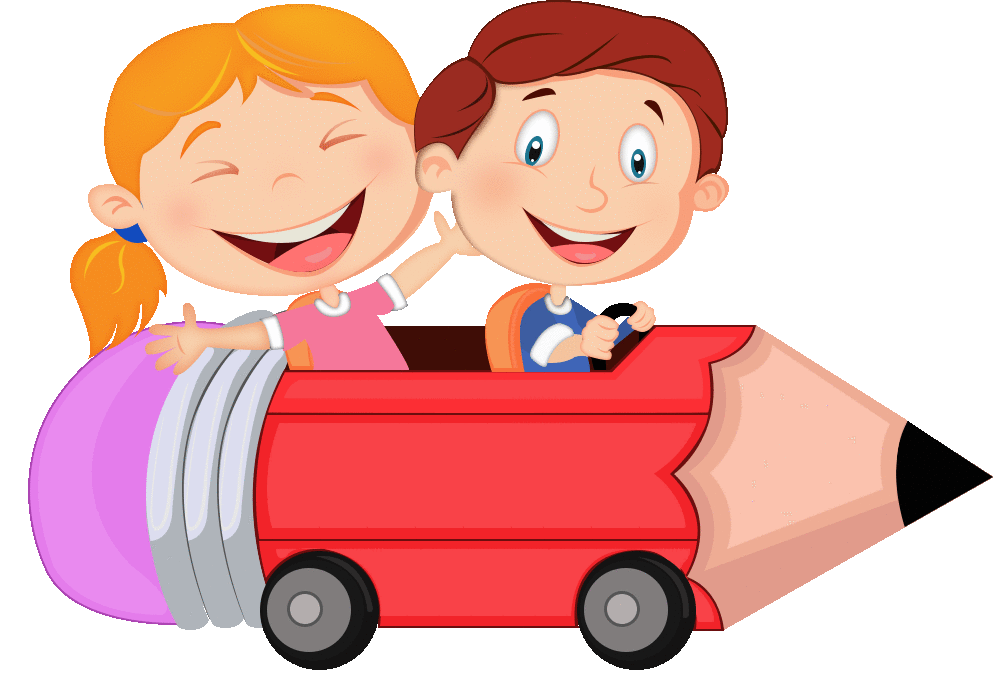 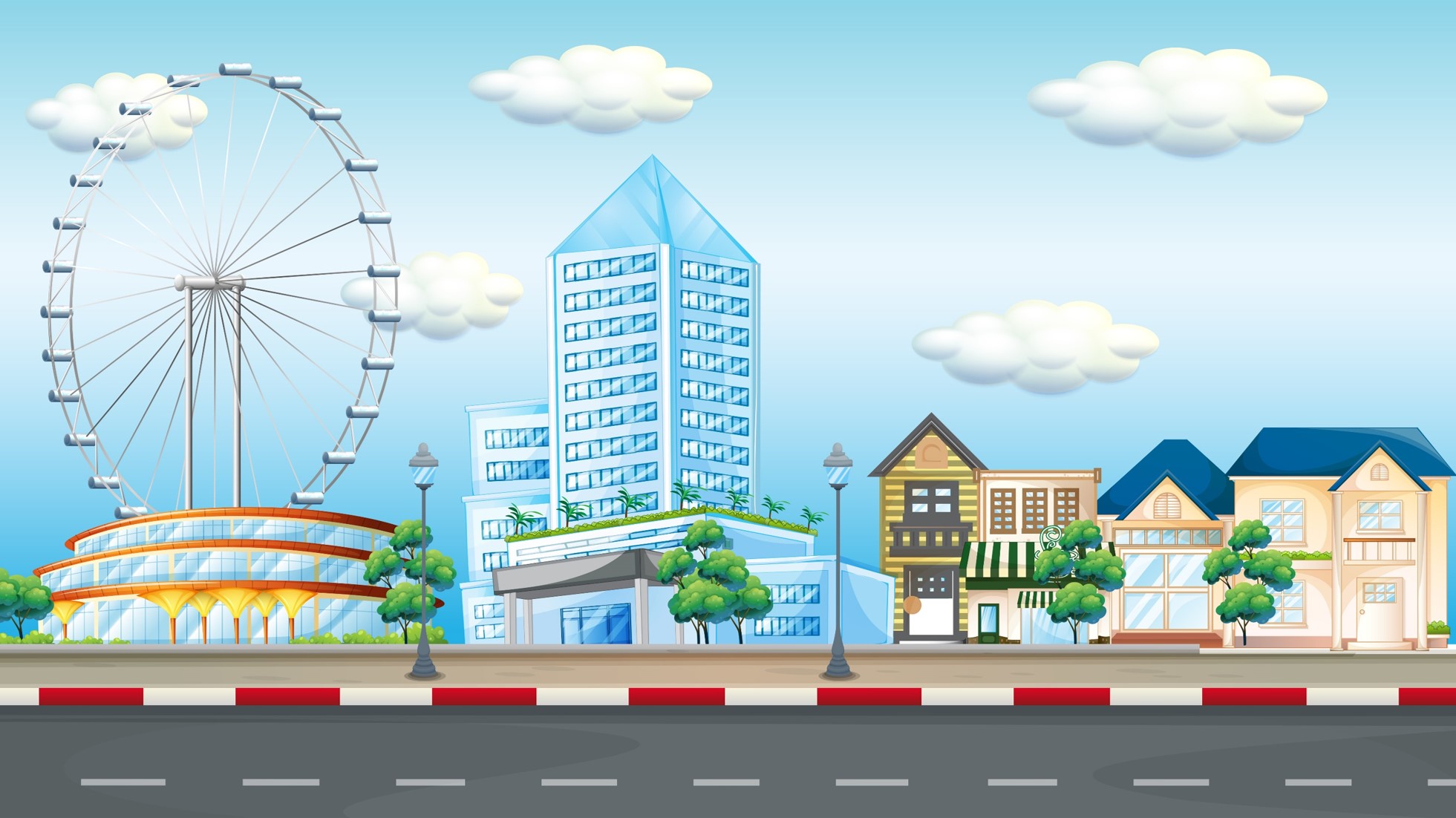 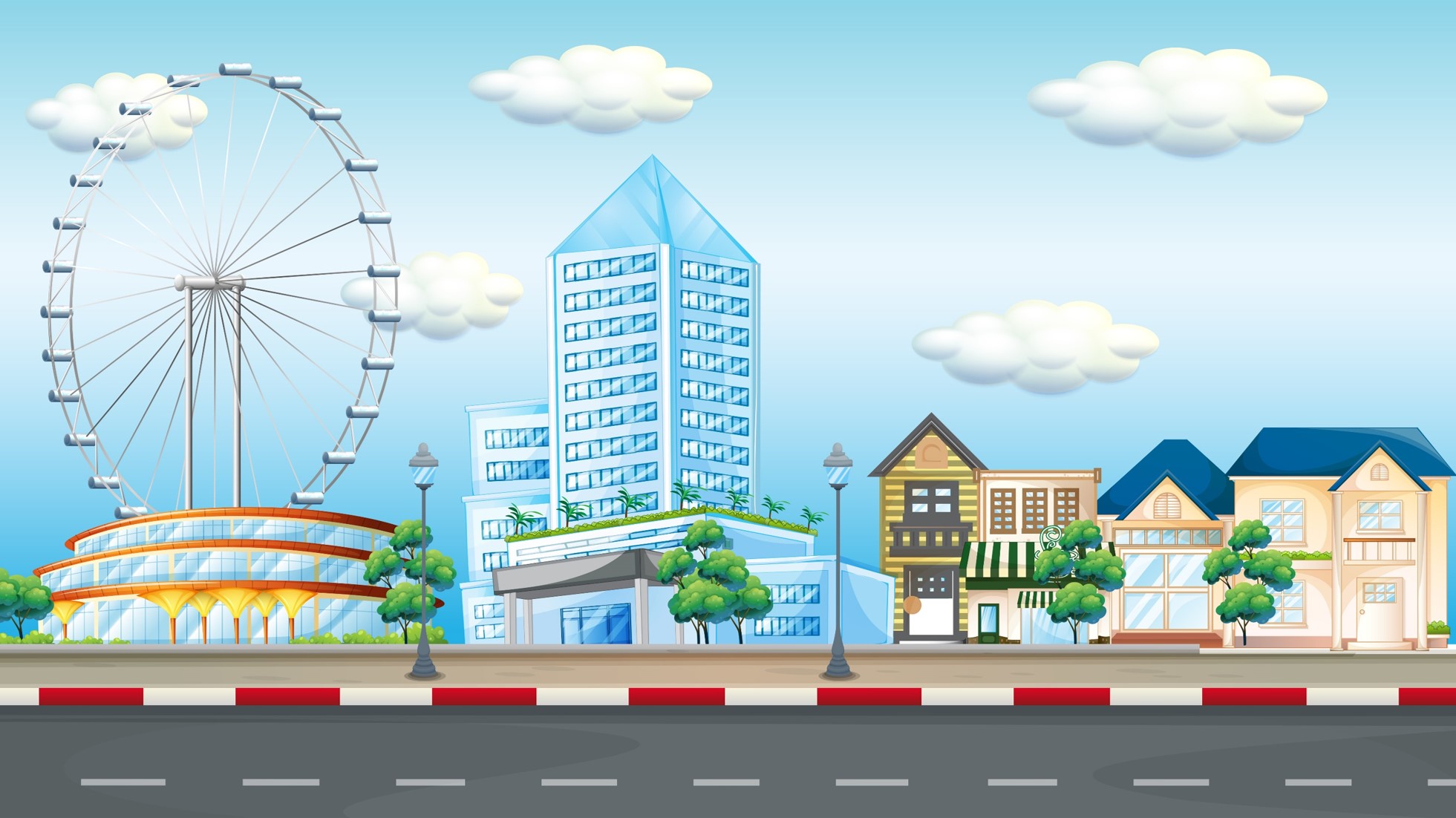 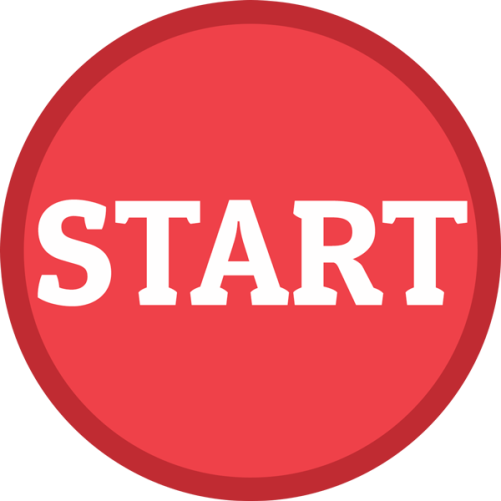 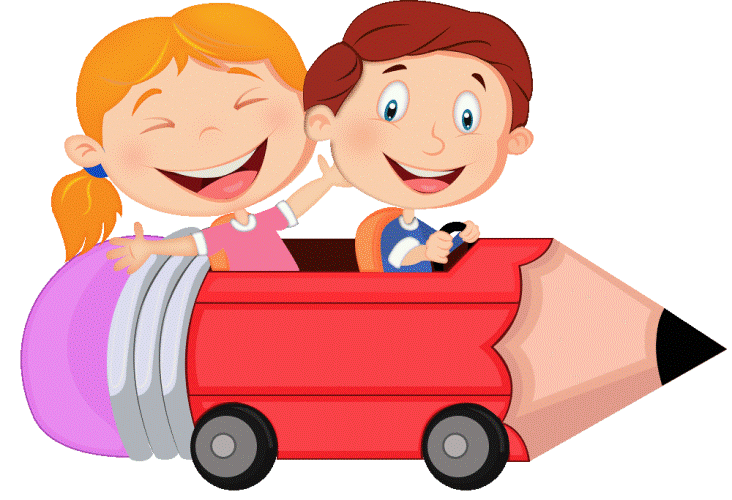 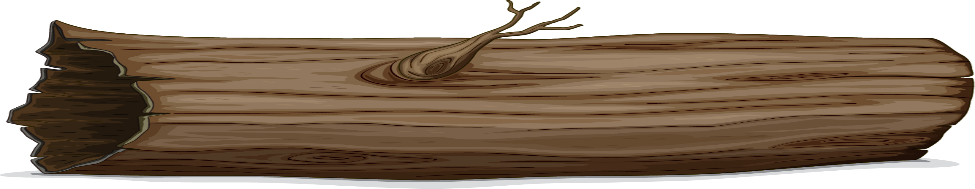 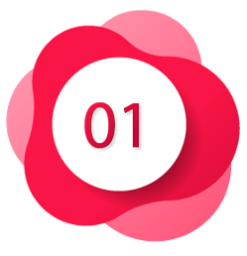 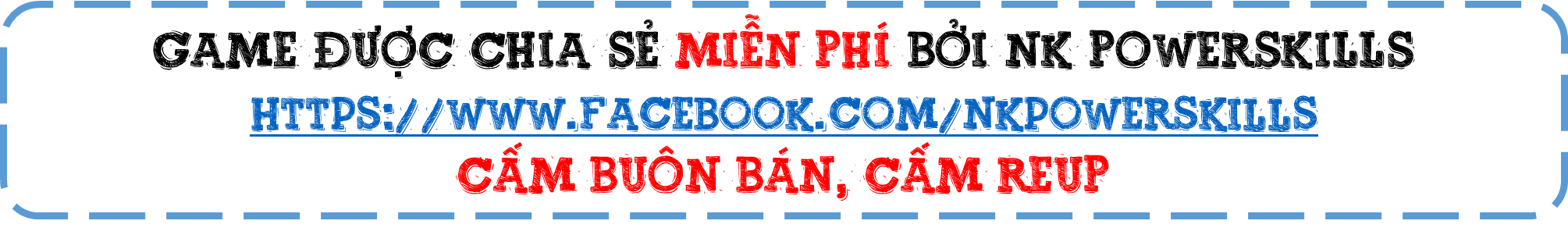 Kết quả của phép tính: 381 : 3 =
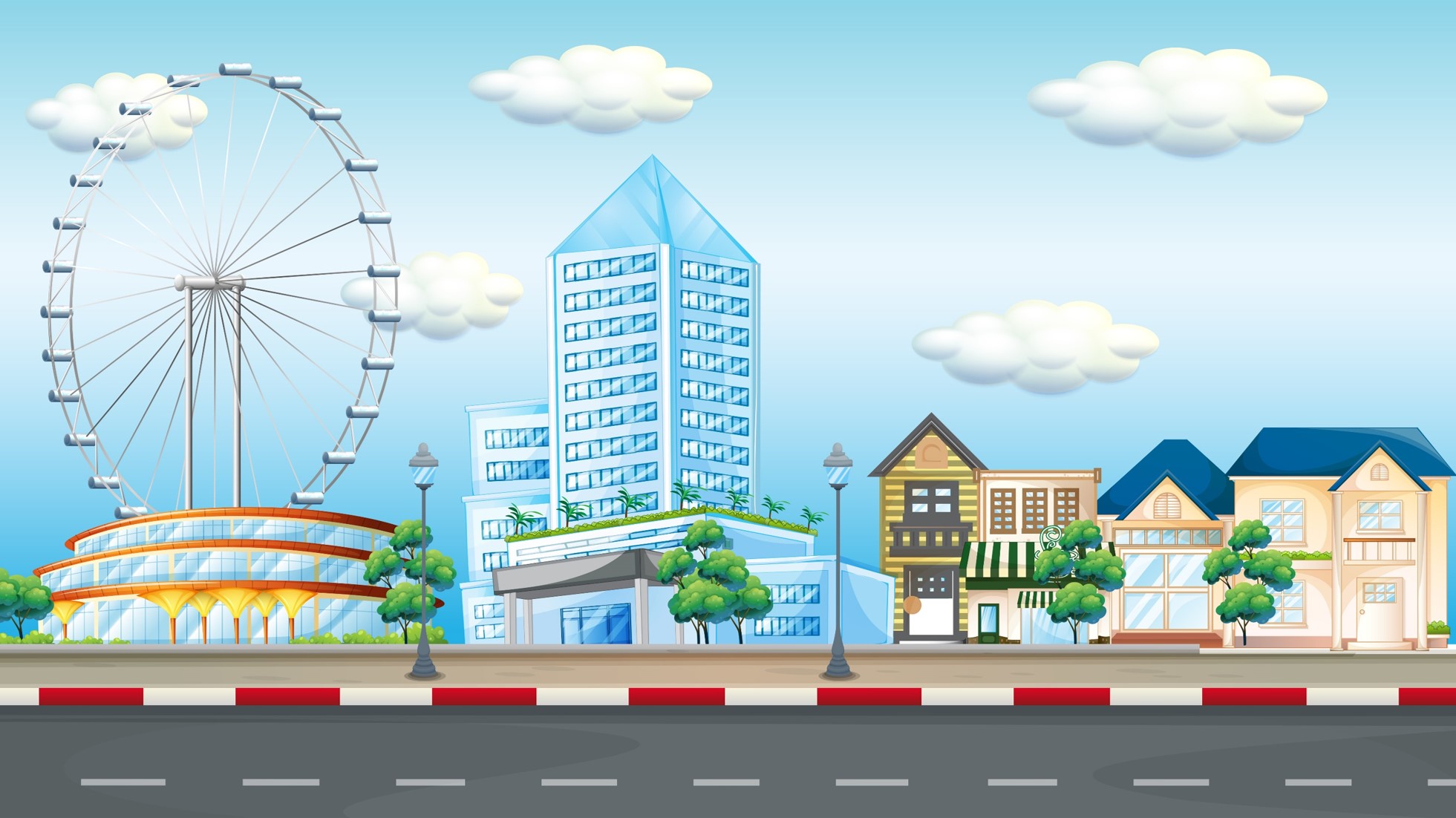 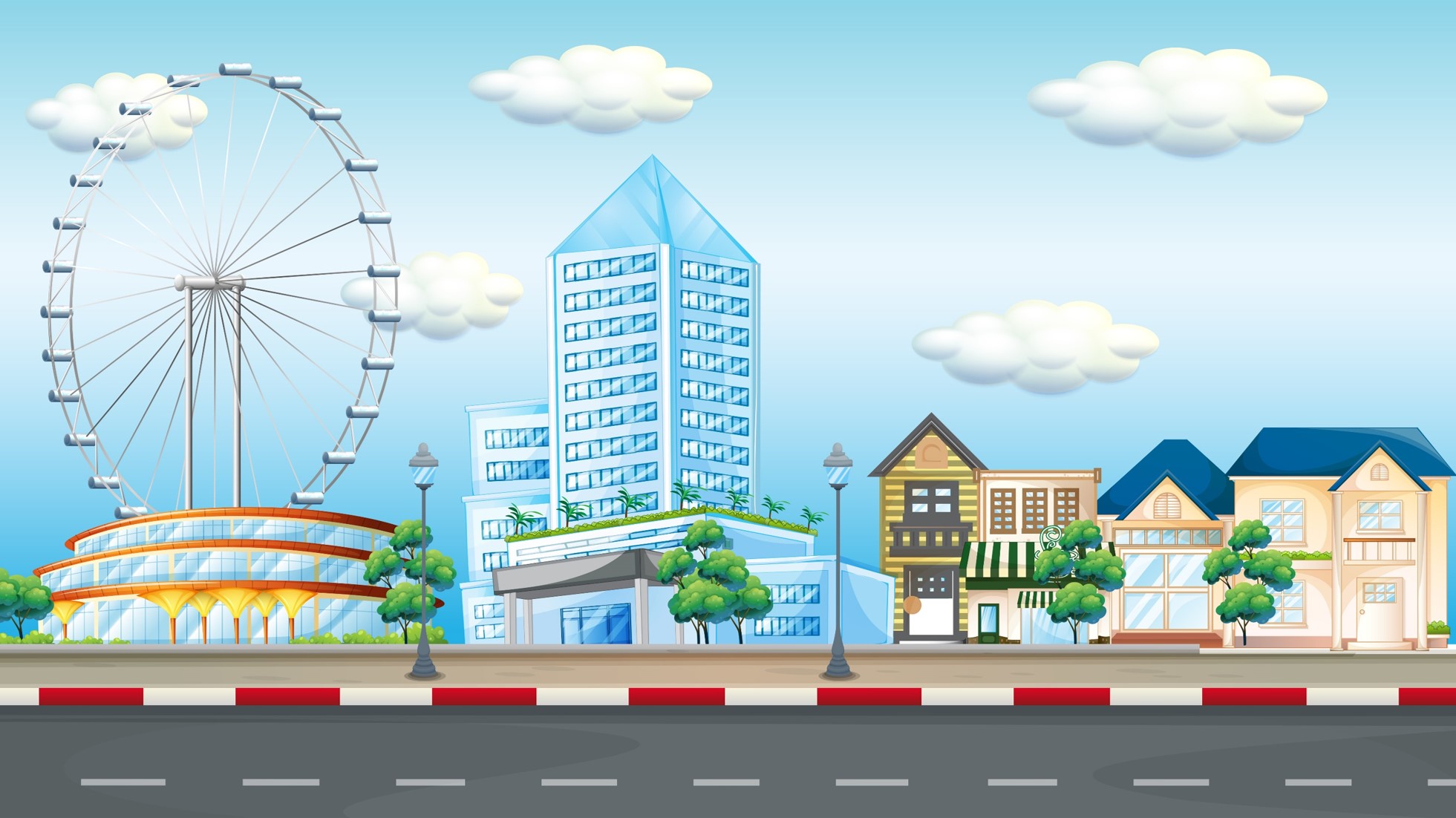 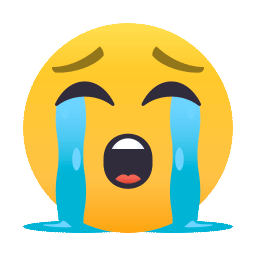 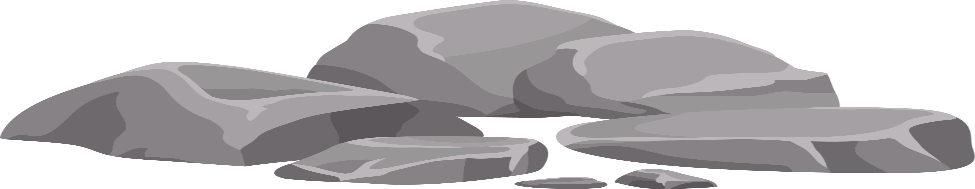 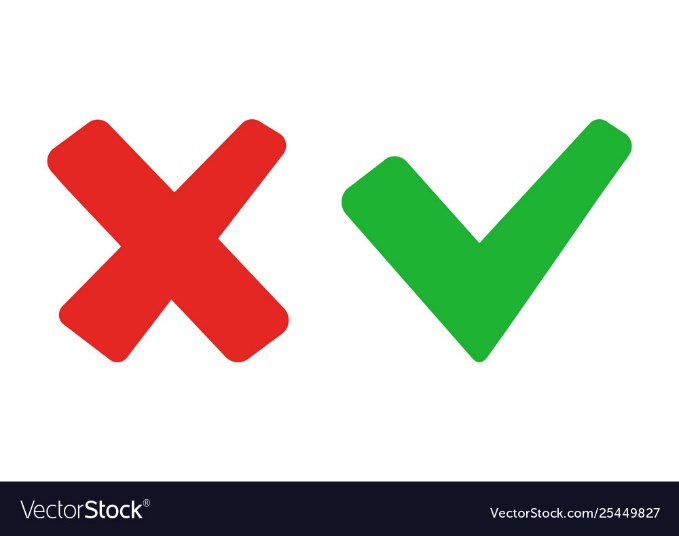 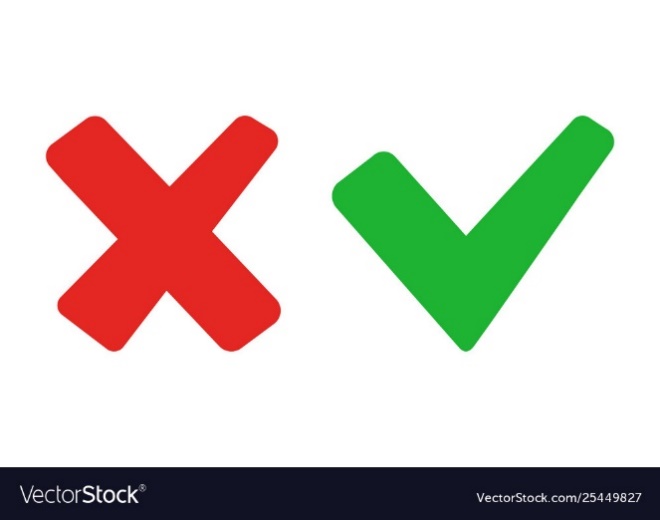 127
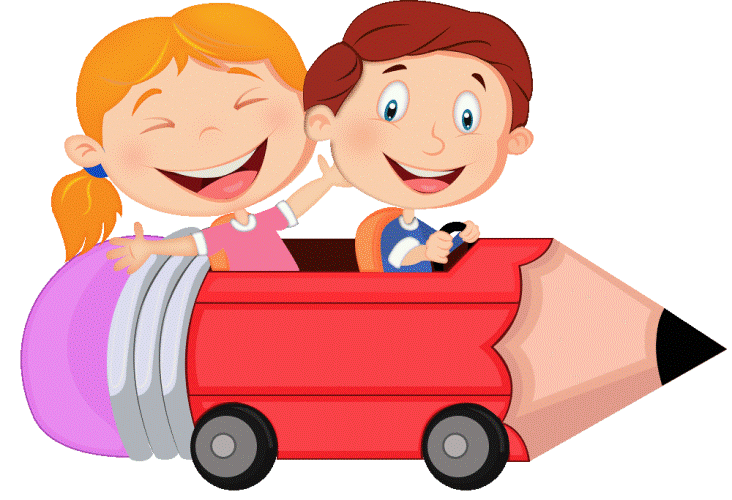 125
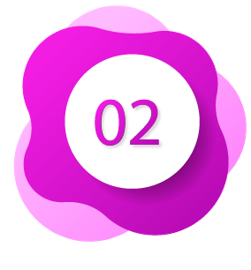 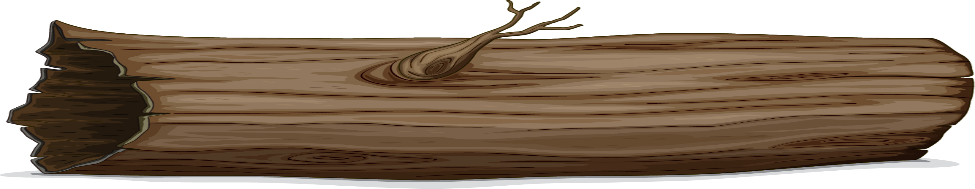 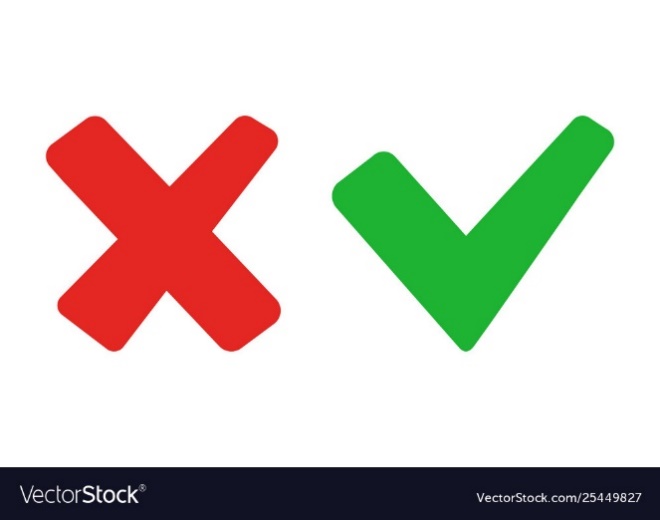 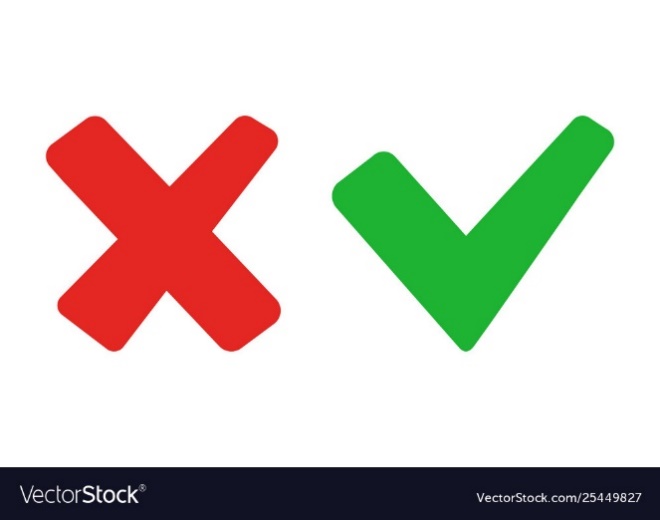 126
128
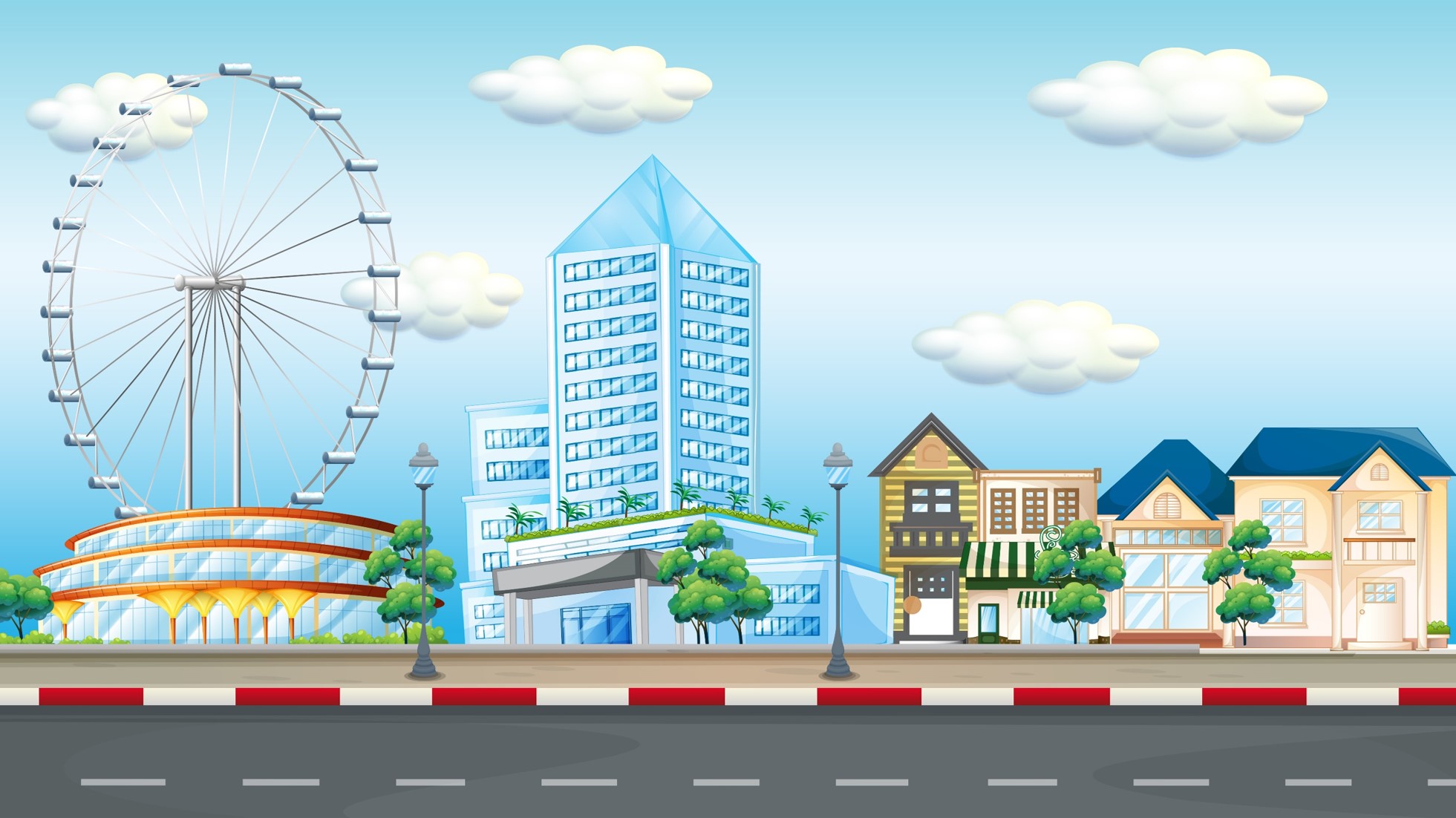 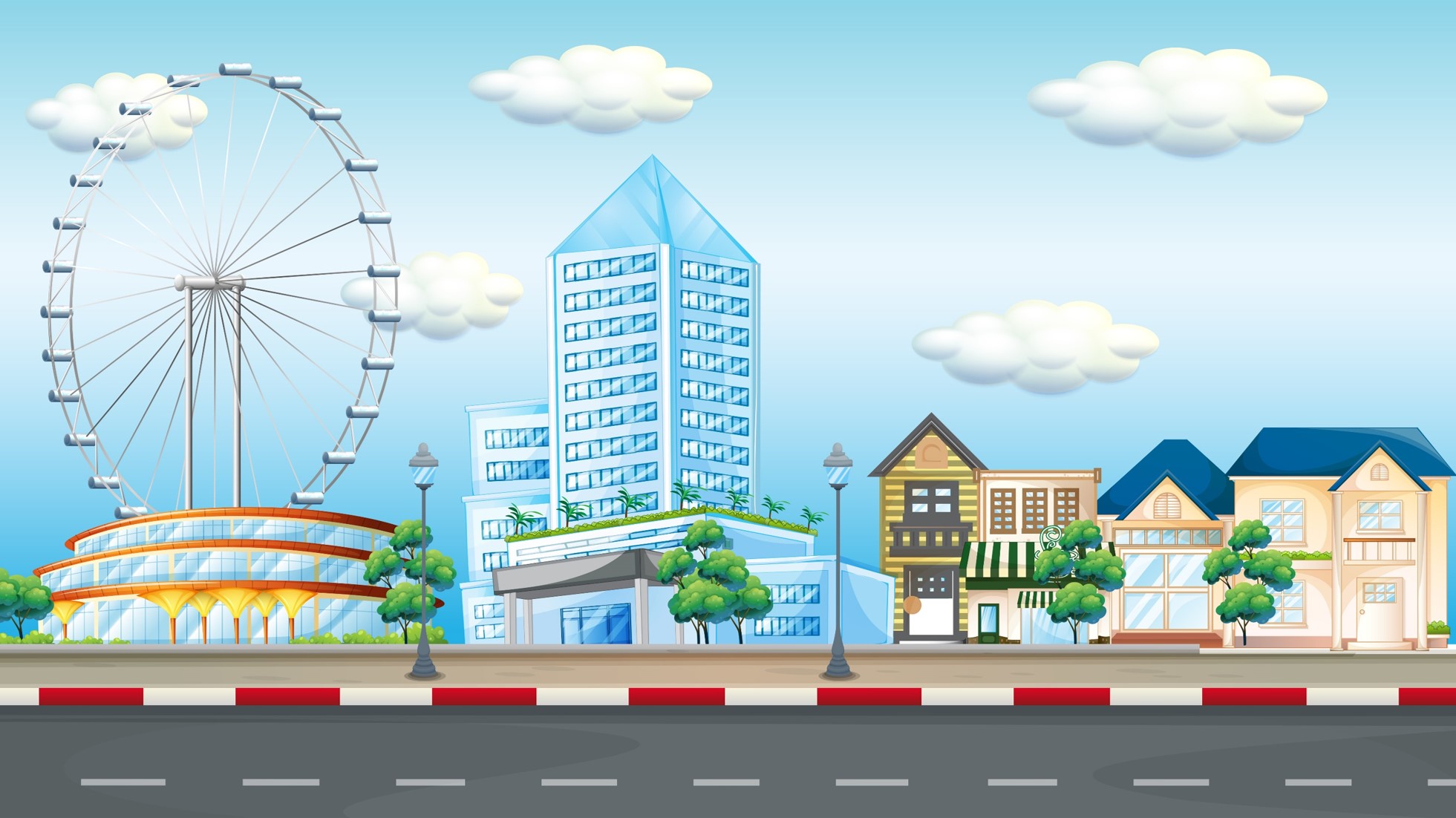 Kết quả của phép tính: 552 : 4 =
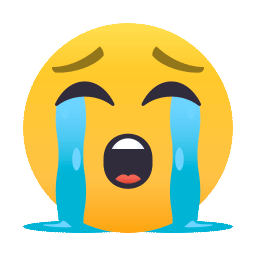 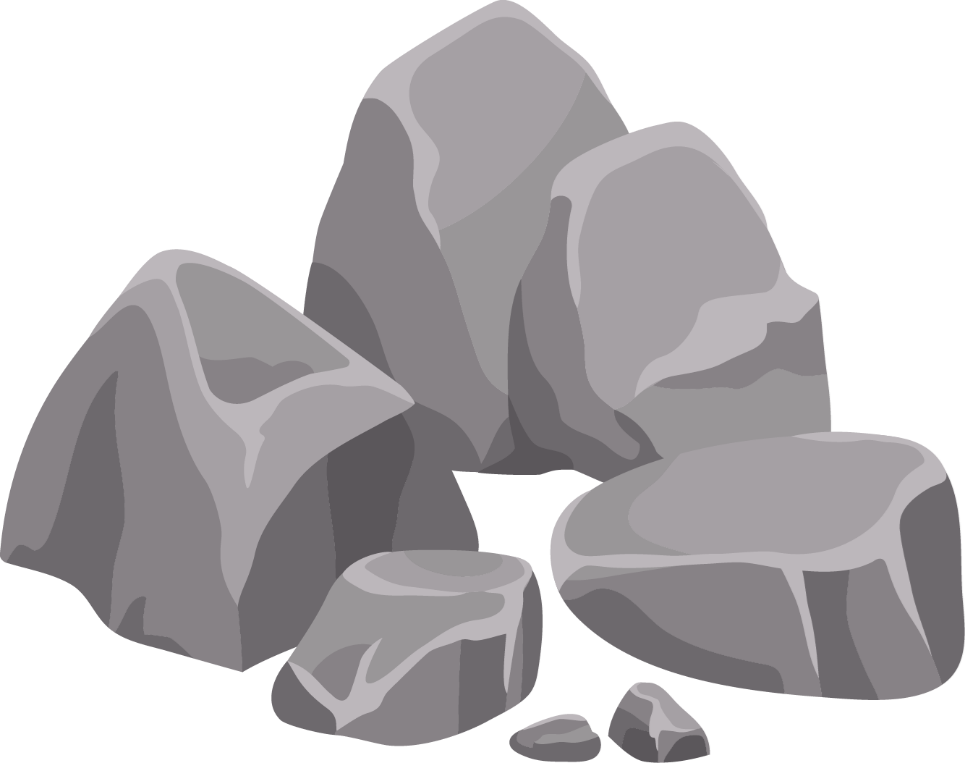 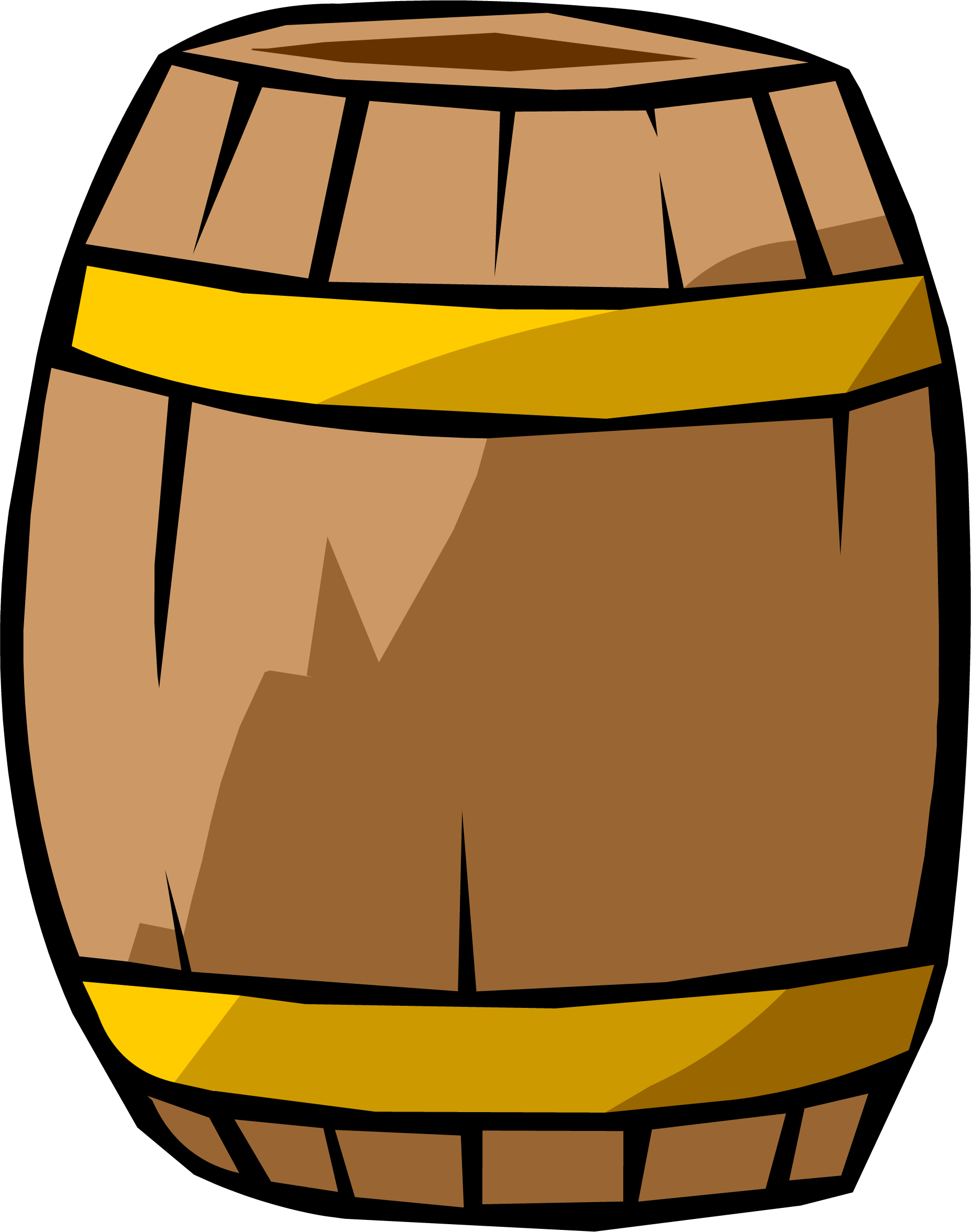 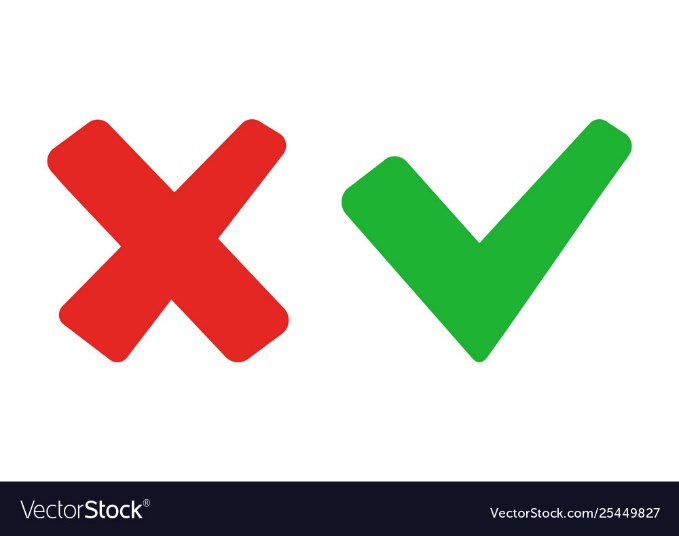 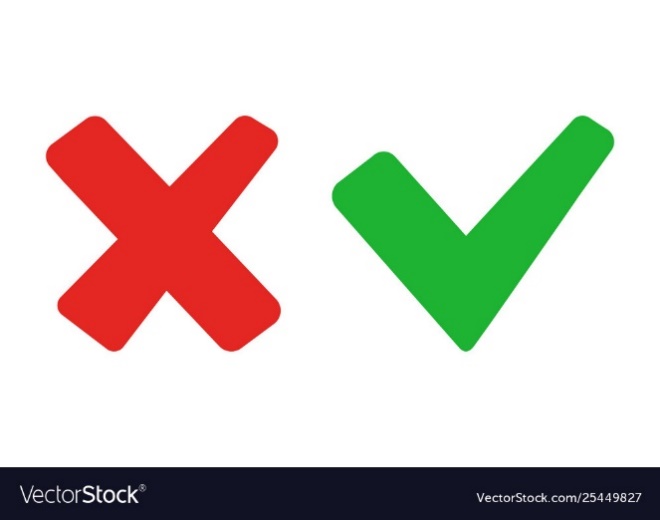 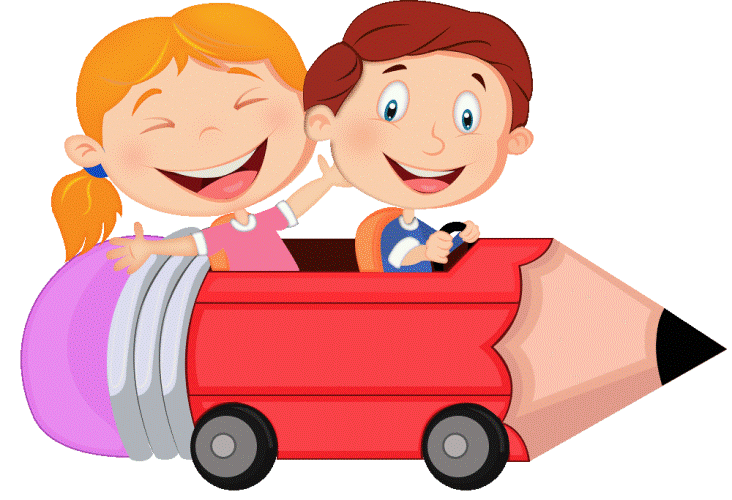 138
134
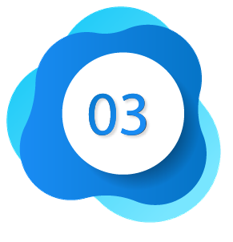 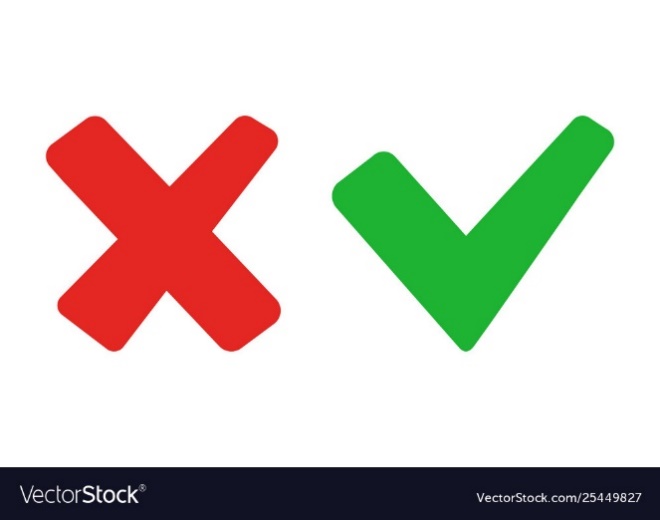 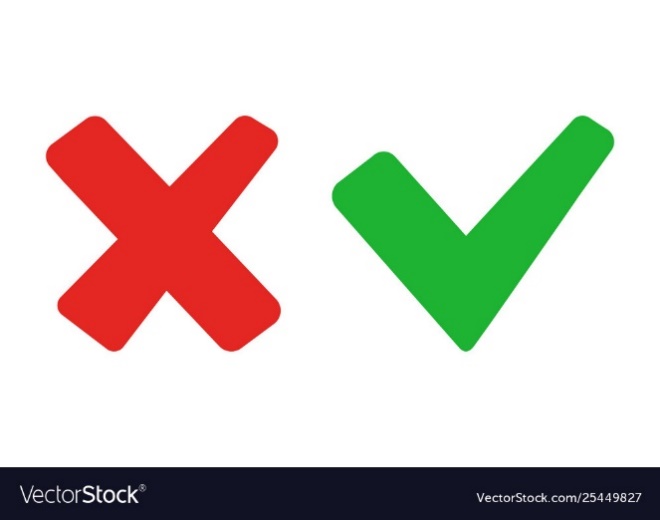 136
140
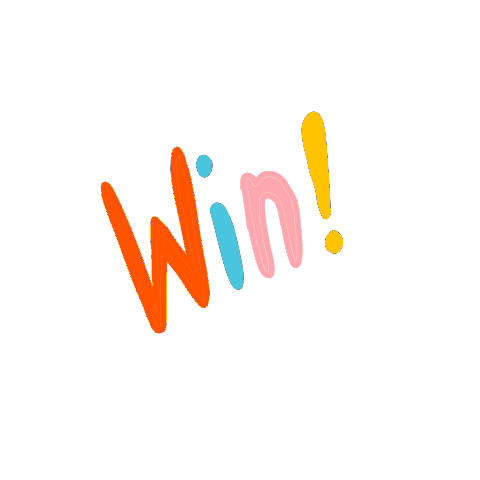 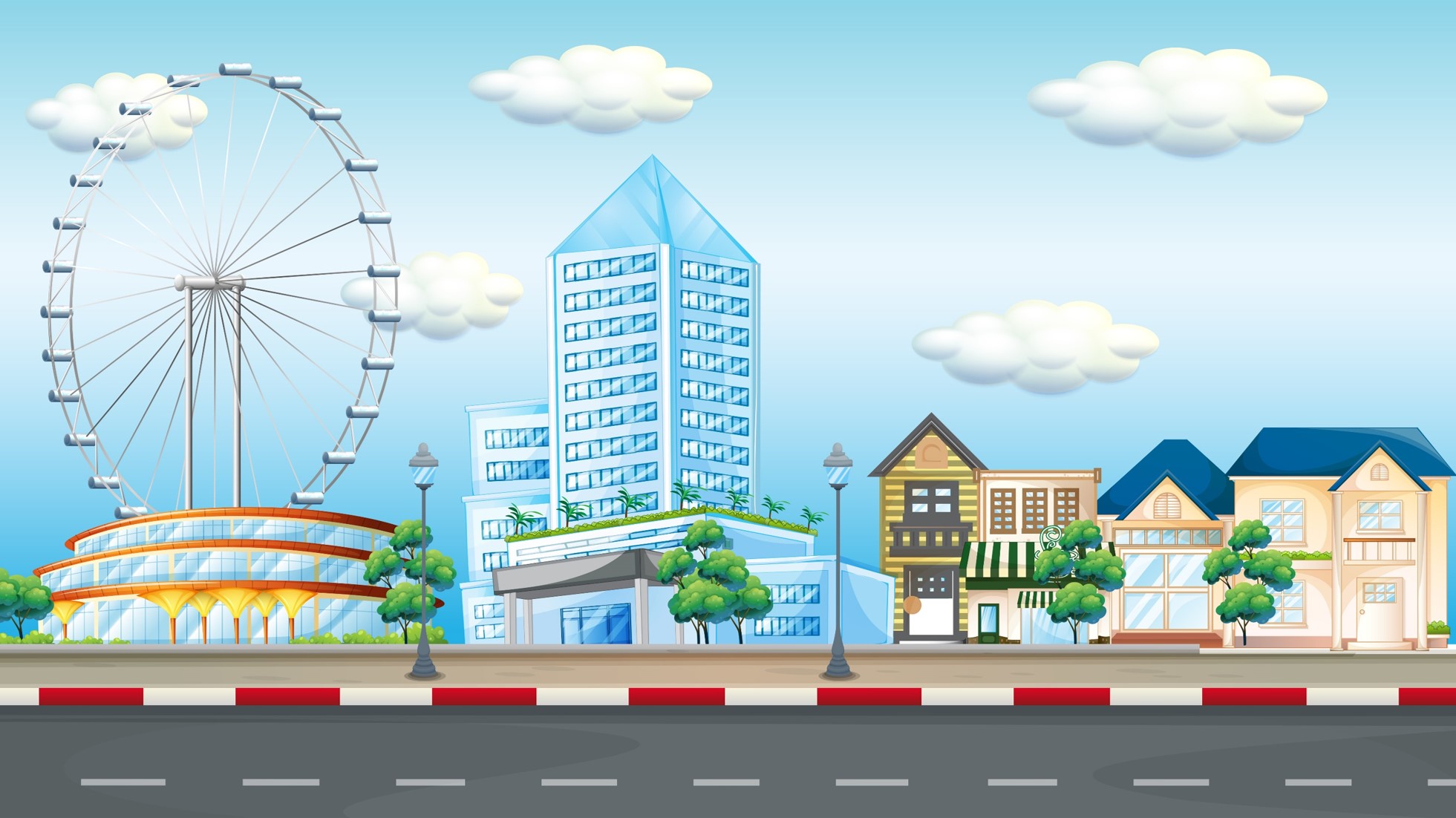 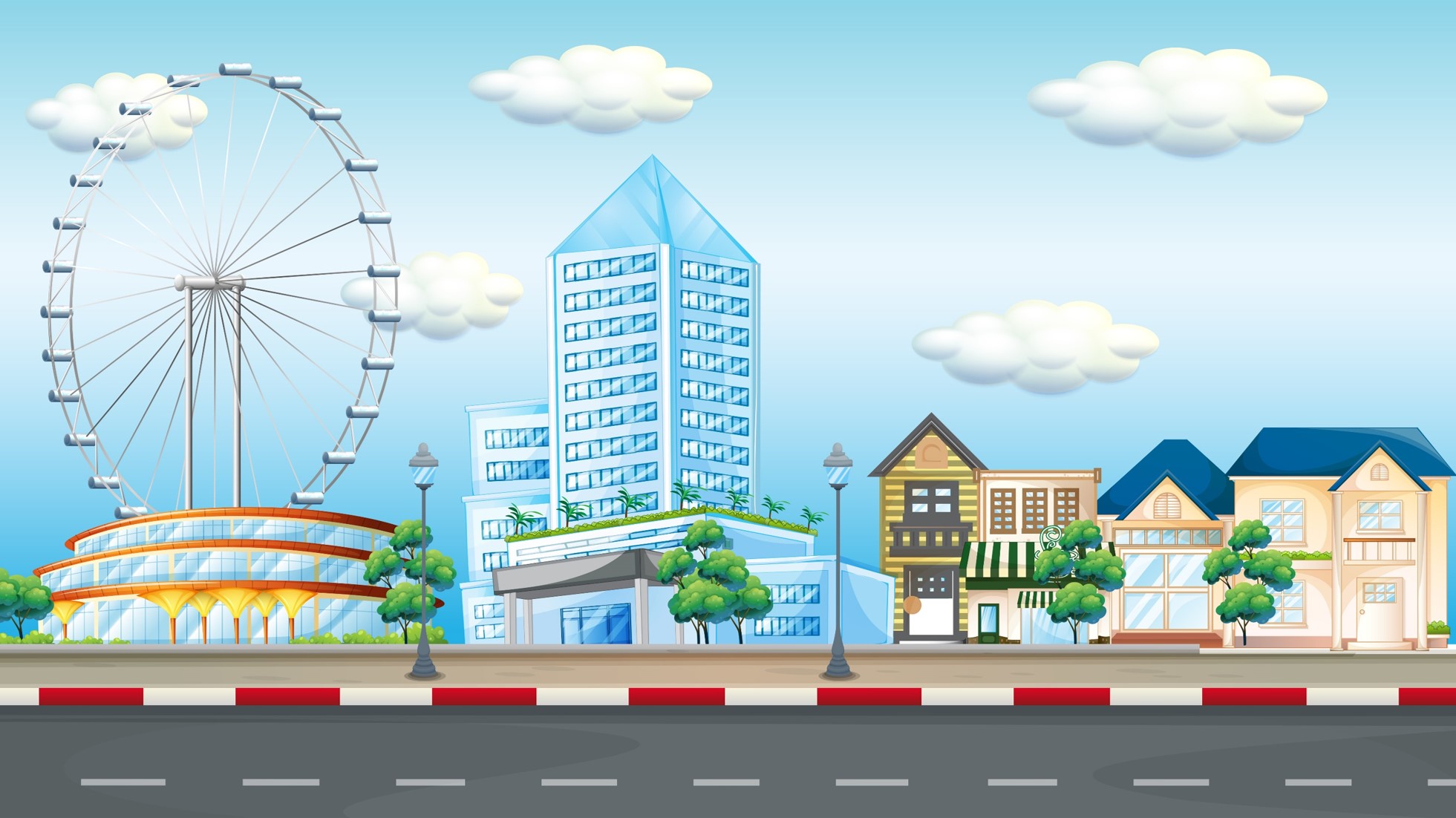 Kết quả của phép tính: 312 x 3 =
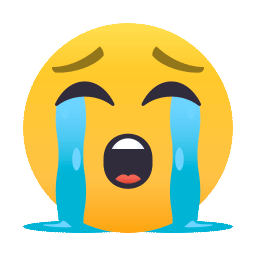 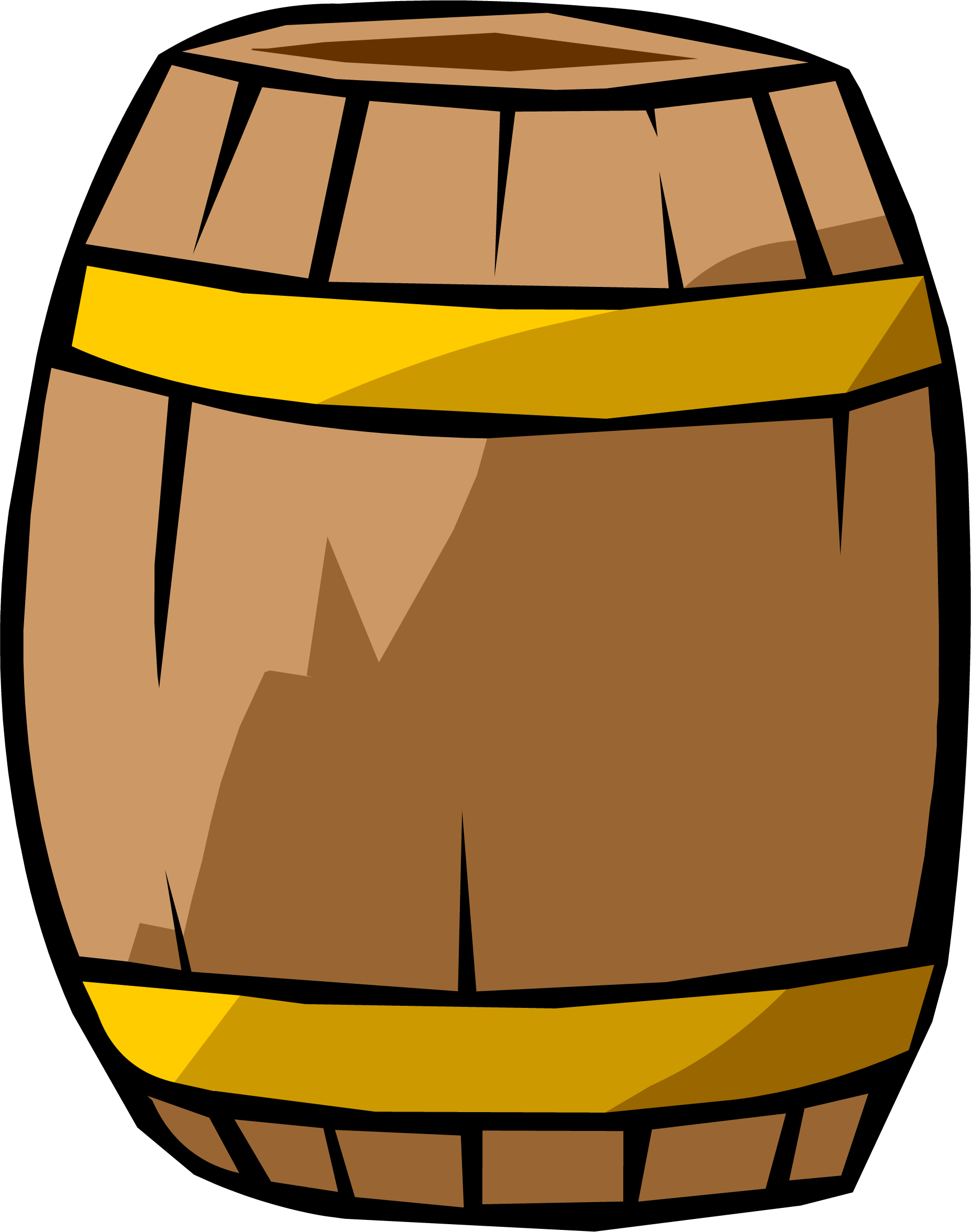 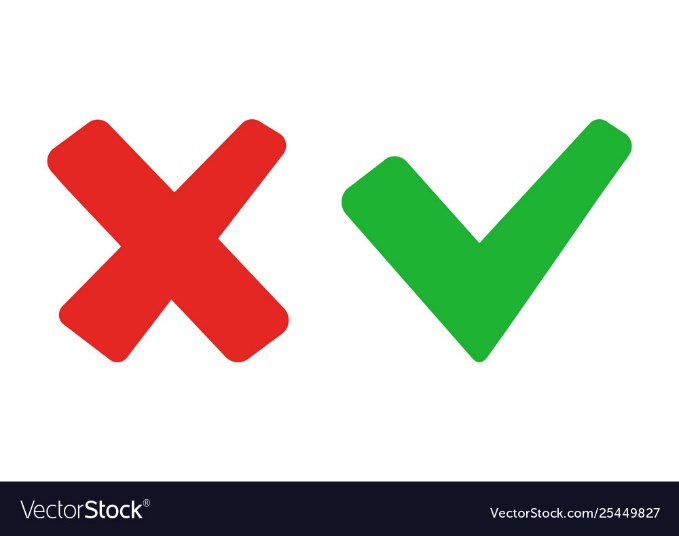 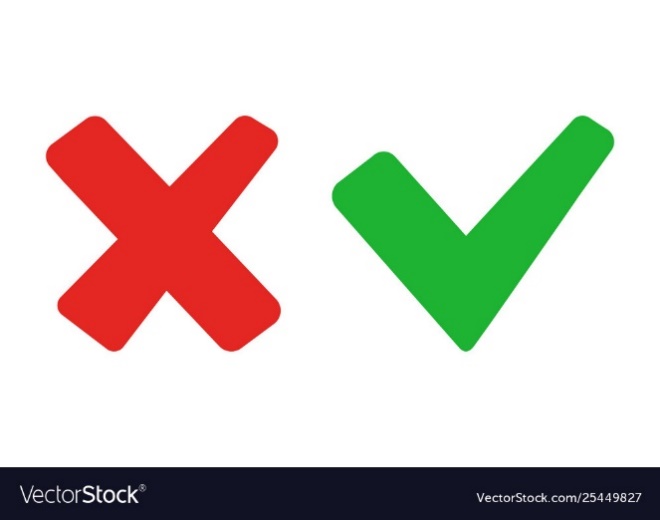 936
932
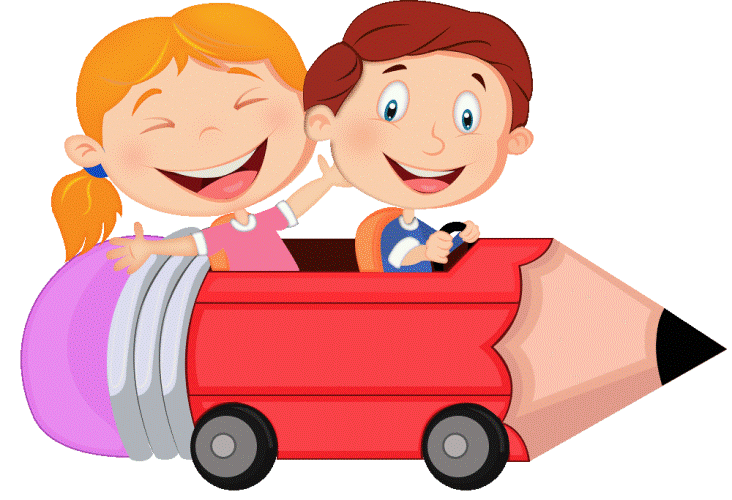 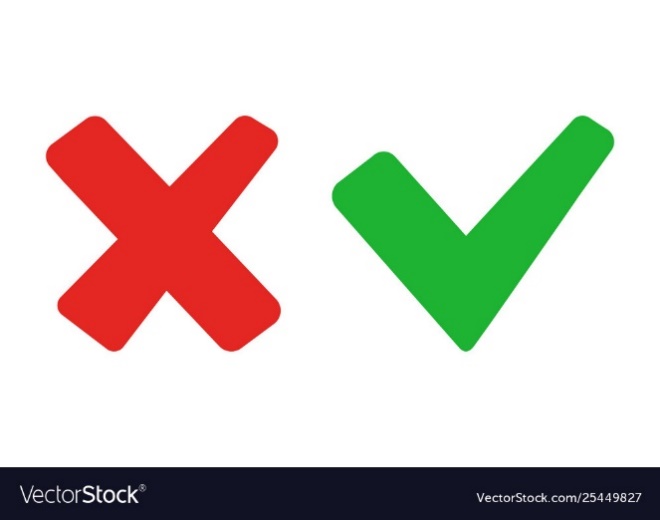 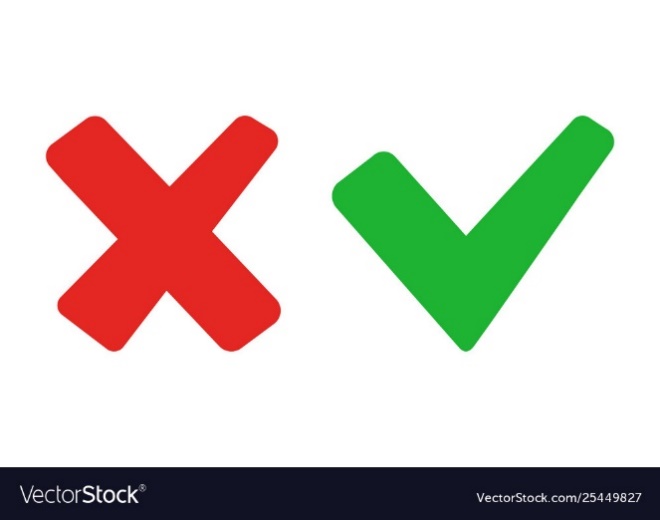 938
934
Thứ Sáu ngày 15 tháng 12 năm 2023
Toán:
TÍNH GIÁ TRỊ BIỂU THỨC
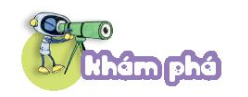 Một can nước có 10l. Rót nước từ can đó sang 3 ca, mỗi ca 2l. Hỏi trong can còn bao nhiêu lít nước?
Tính như Việt là đúng. Ta cũng có thể tính gộp lại: Tính giá trị của biểu thức 10 – 2 x 3 để tìm số lít nước còn lại trong can.
Trước hết, tính số lít nước ở 3 ca, sau đó tính số lít nước còn lại.
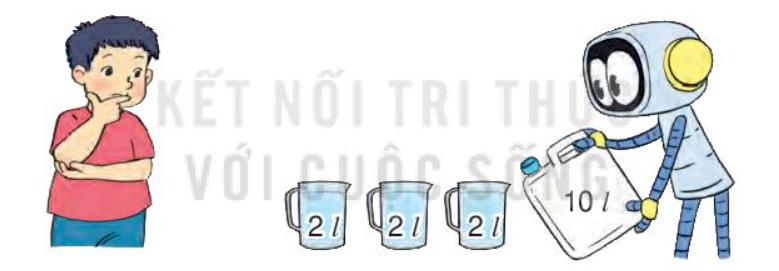 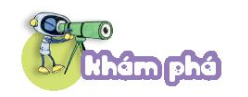 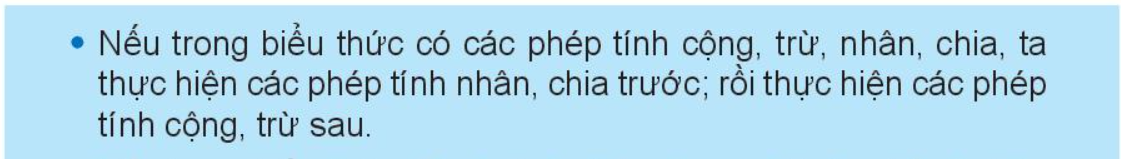 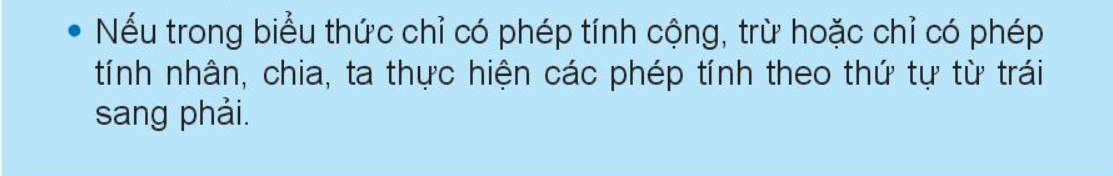 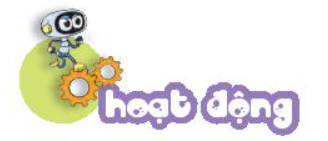 1
Tính giá trị của biểu thức ( theo mẫu)
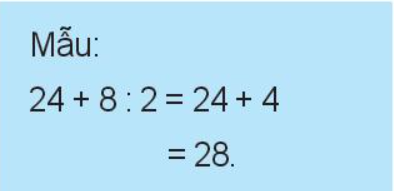 a)30  :  5 x 2
   b)24 + 5 x 6                 
   c)30 – 18 : 3
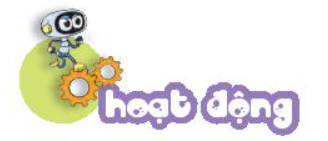 2
Chọn số là giá trị của mỗi biểu thức.
Bước 1: Thực hiện tính giá trị các biểu thức
Bước 2: Nối giá trị mỗi biểu thức với số thích hợp.
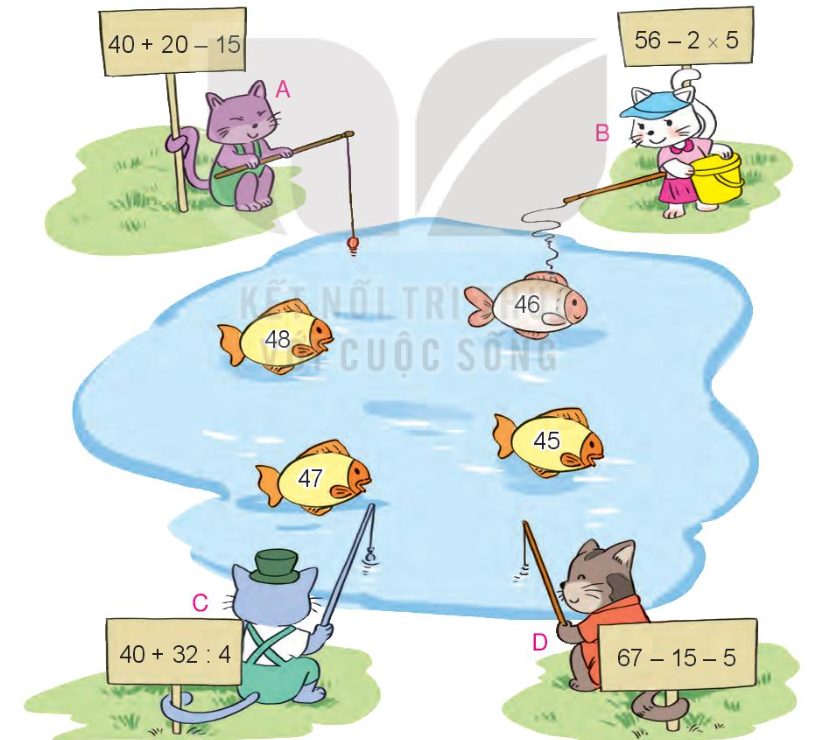 Vận dụng, 
trải nghiệm
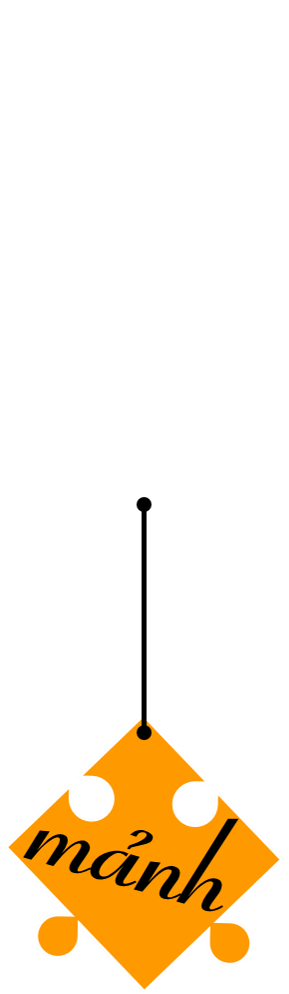 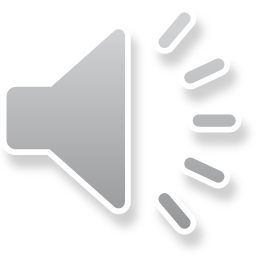 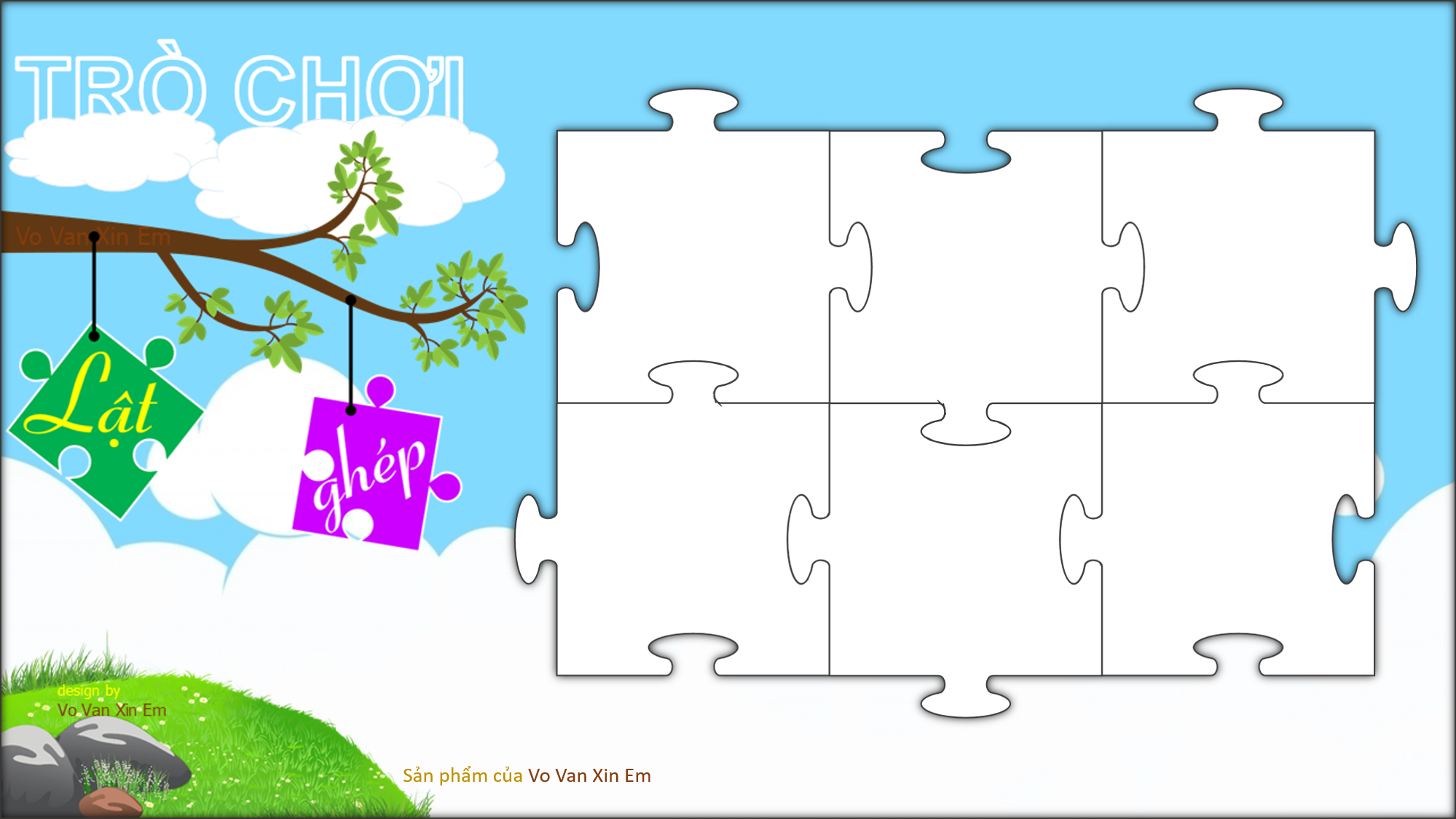 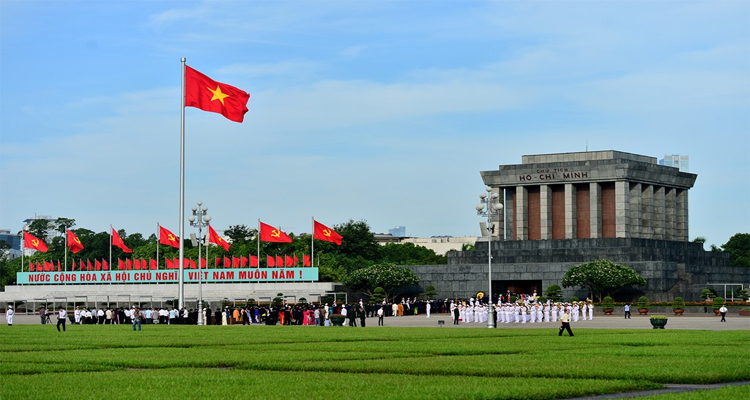 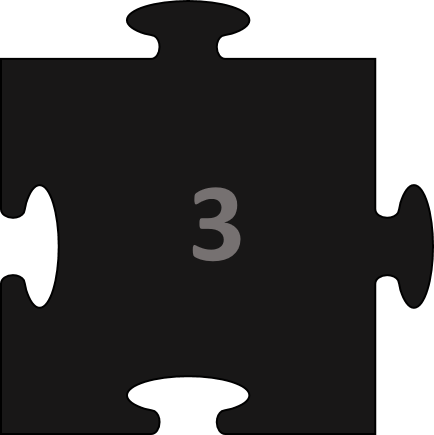 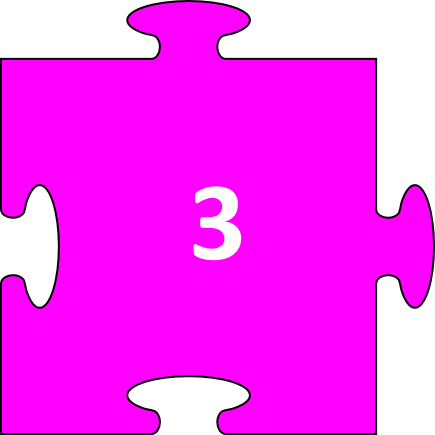 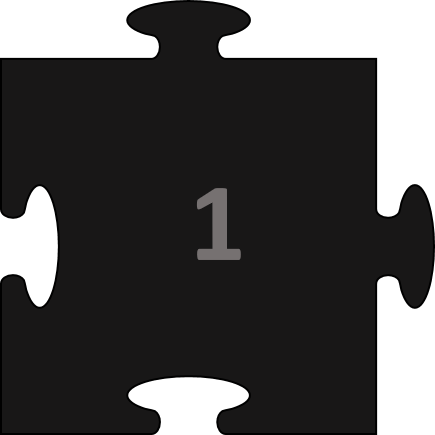 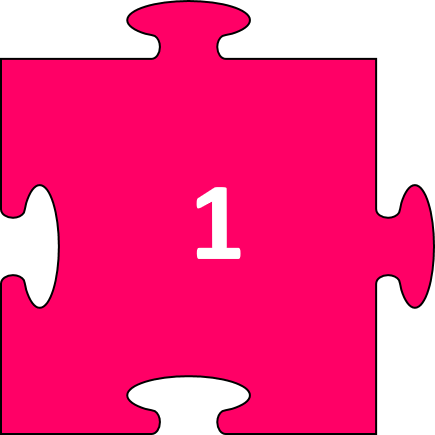 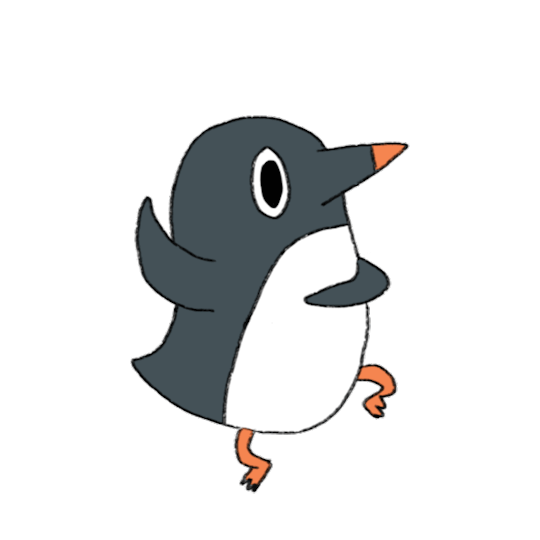 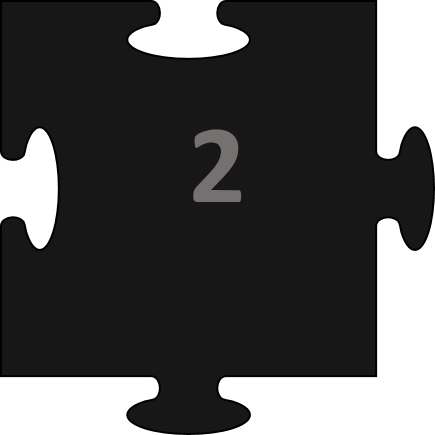 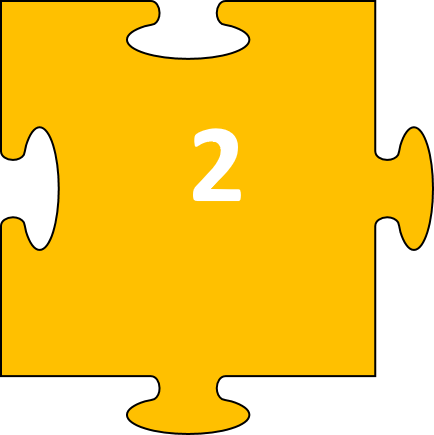 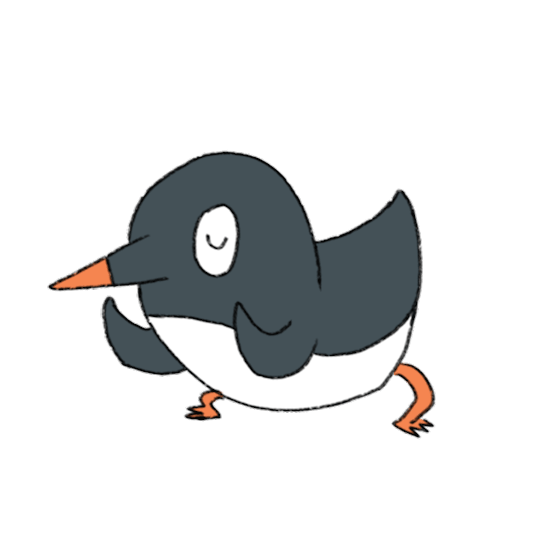 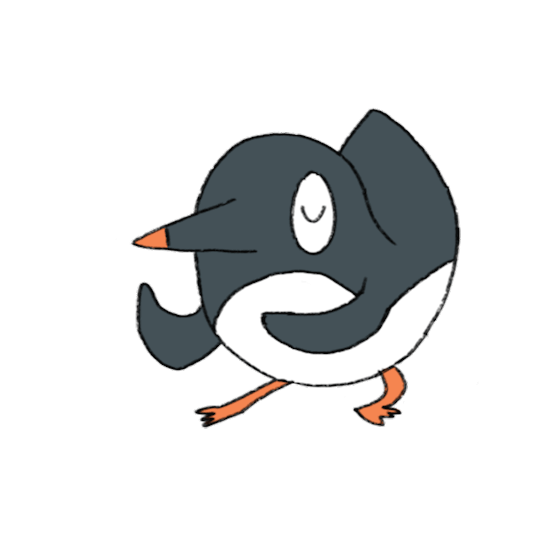 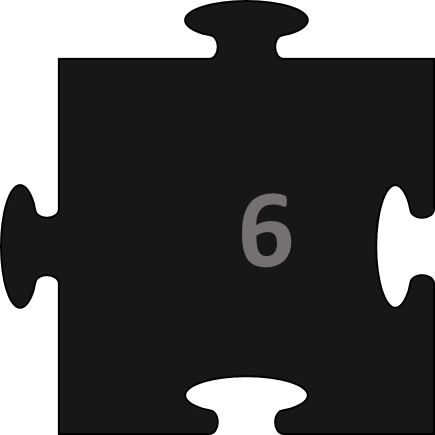 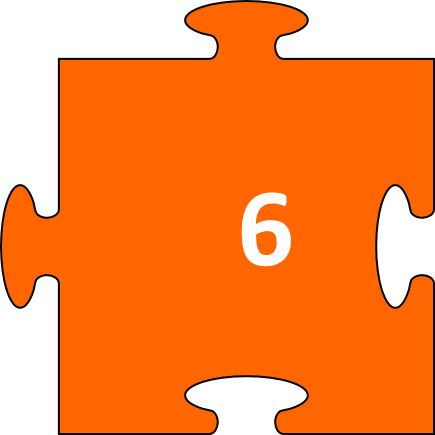 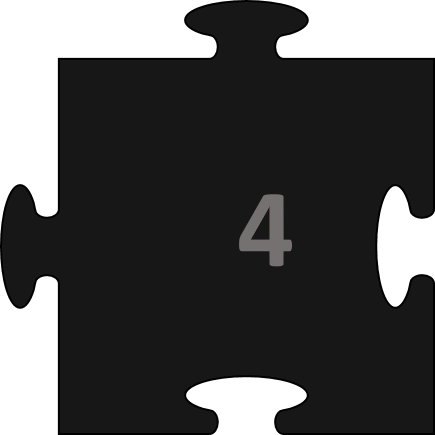 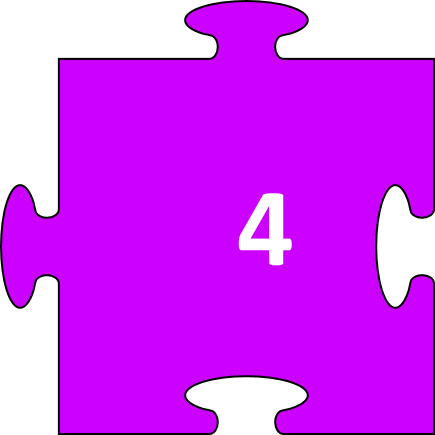 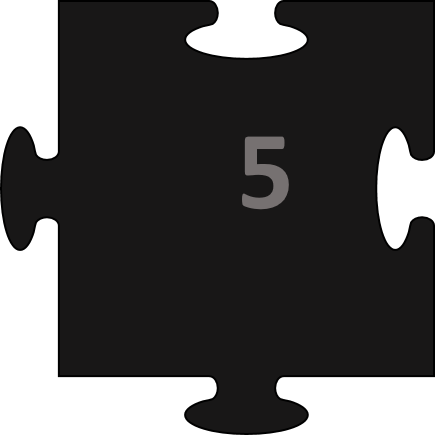 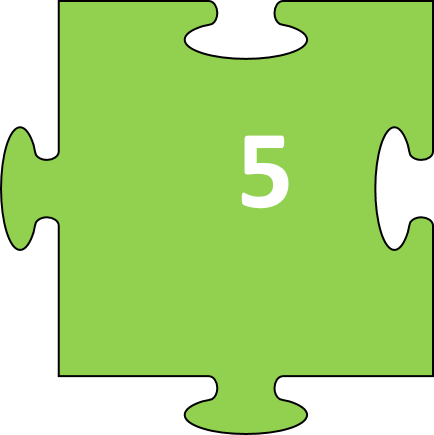 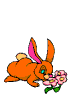 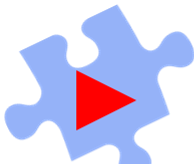 20 + 12 : 3 =
24
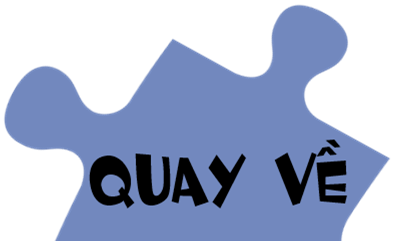 73 – 5 x 2 =
63
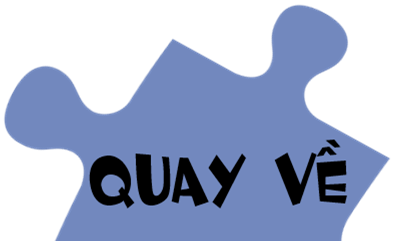 30 + 10 – 5 =
35
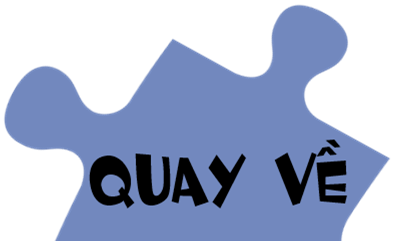 5 x 6 : 3 =
10
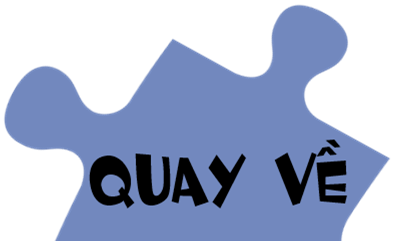 20 : 5 x 7 =
28
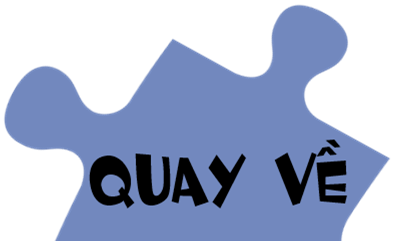 45 – 25 + 27 =
47
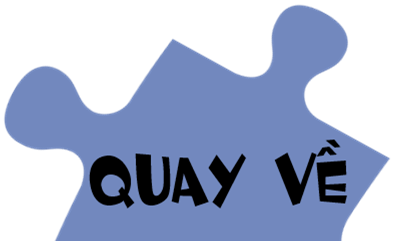 HẸN GẶP LẠI CÁC EM